ROME
800 B.C.E. – 450 C.E.
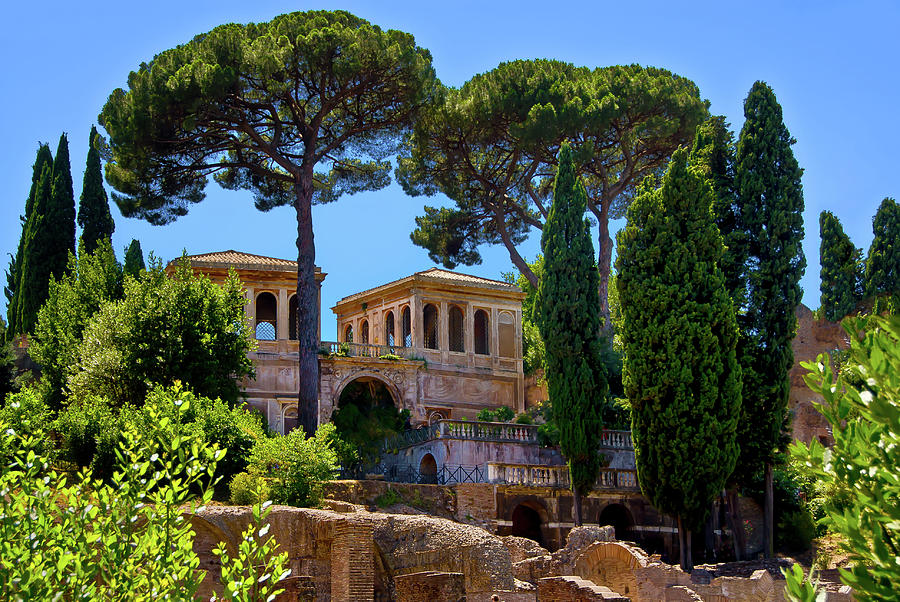 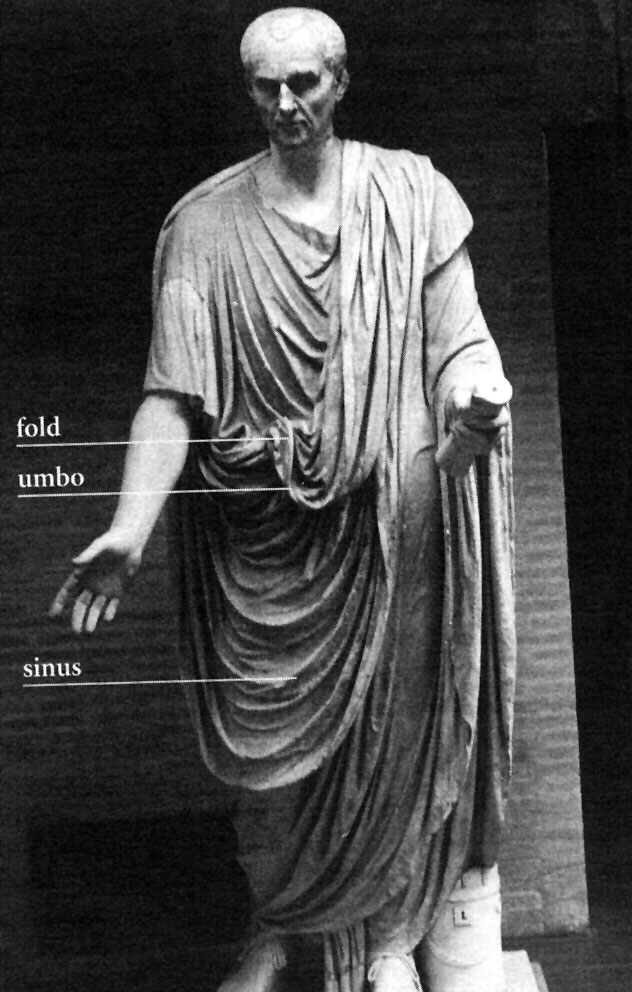 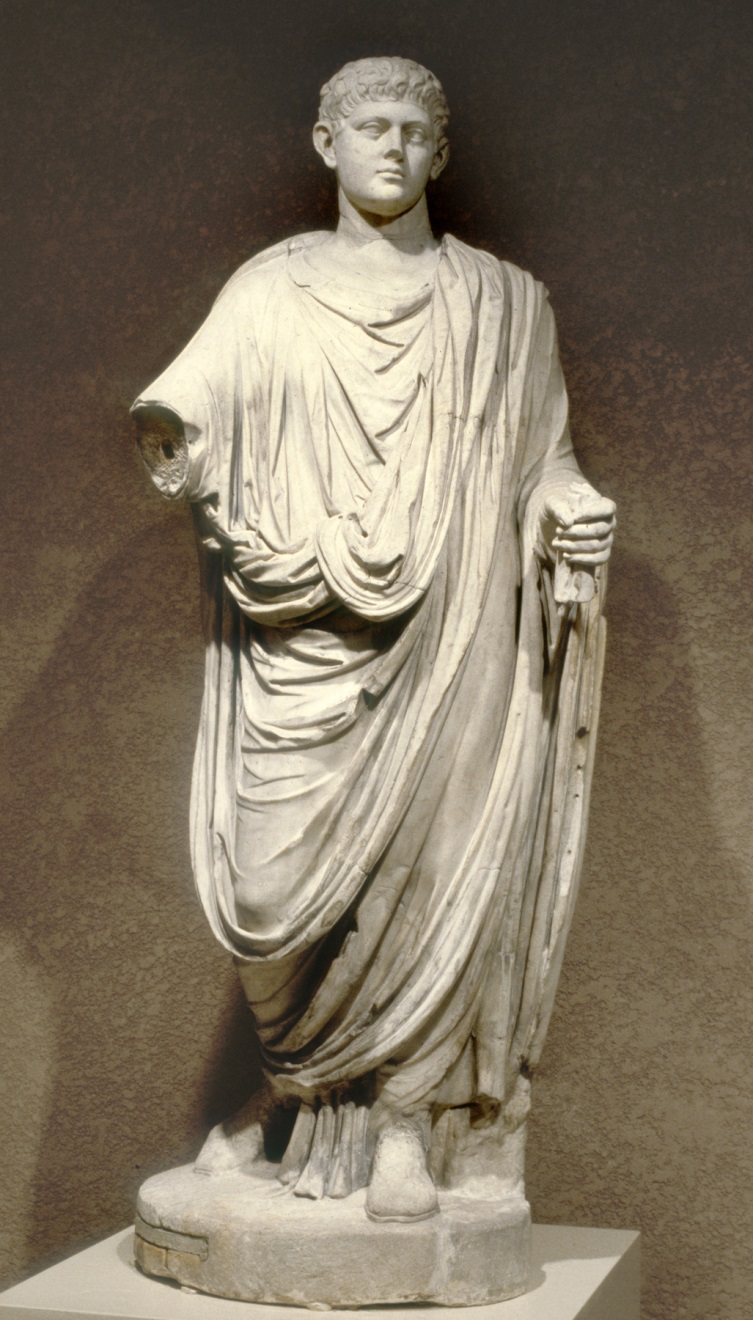 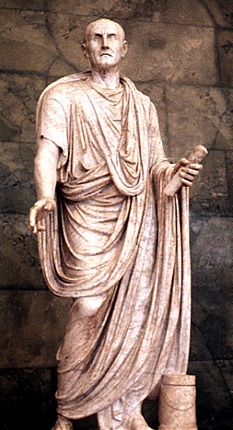 purple stripe
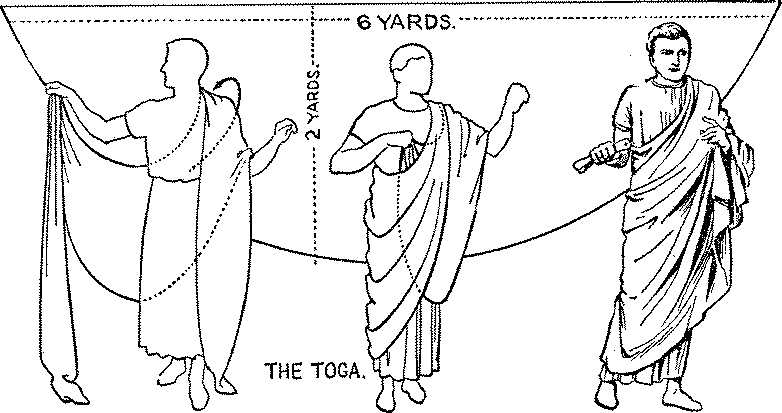 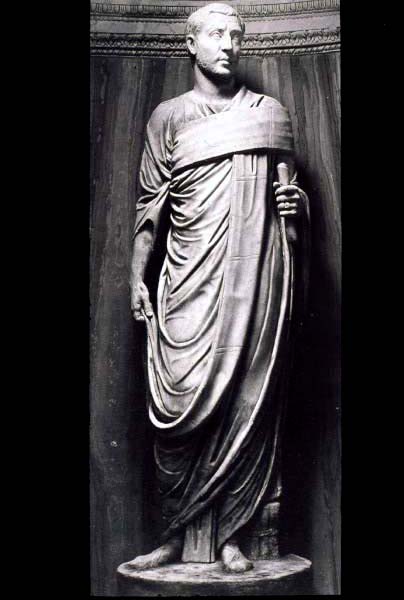 “It is not a garment, but a burden.” ~ Tertullian
TUNIC
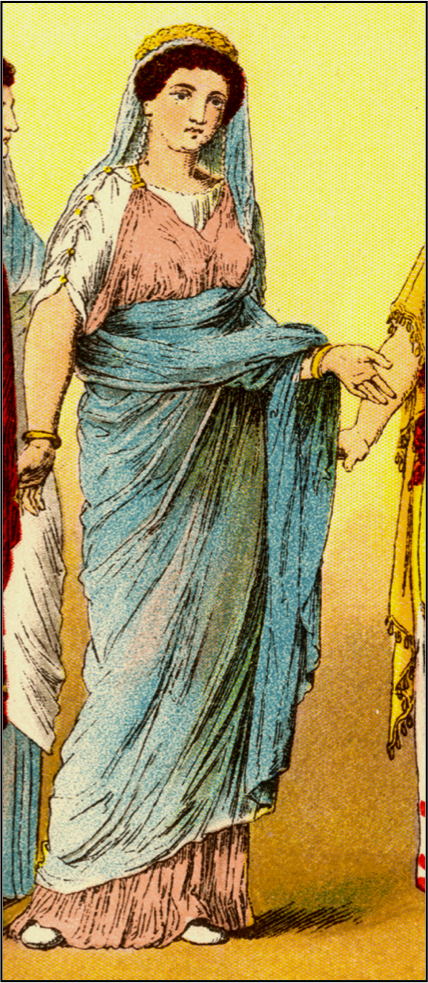 UNDER 
TUNIC
STOLA
PALLA
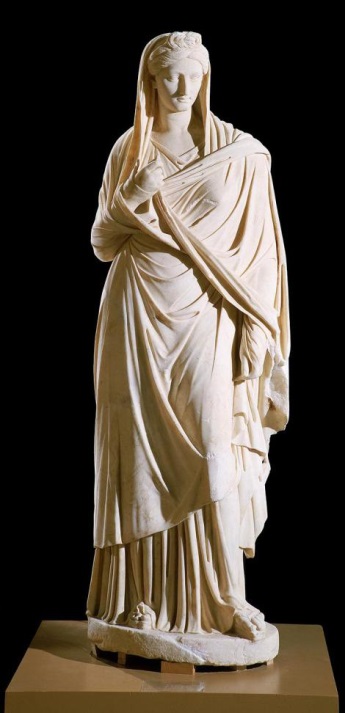 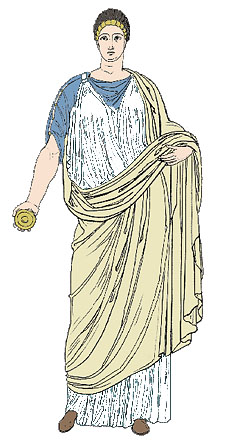 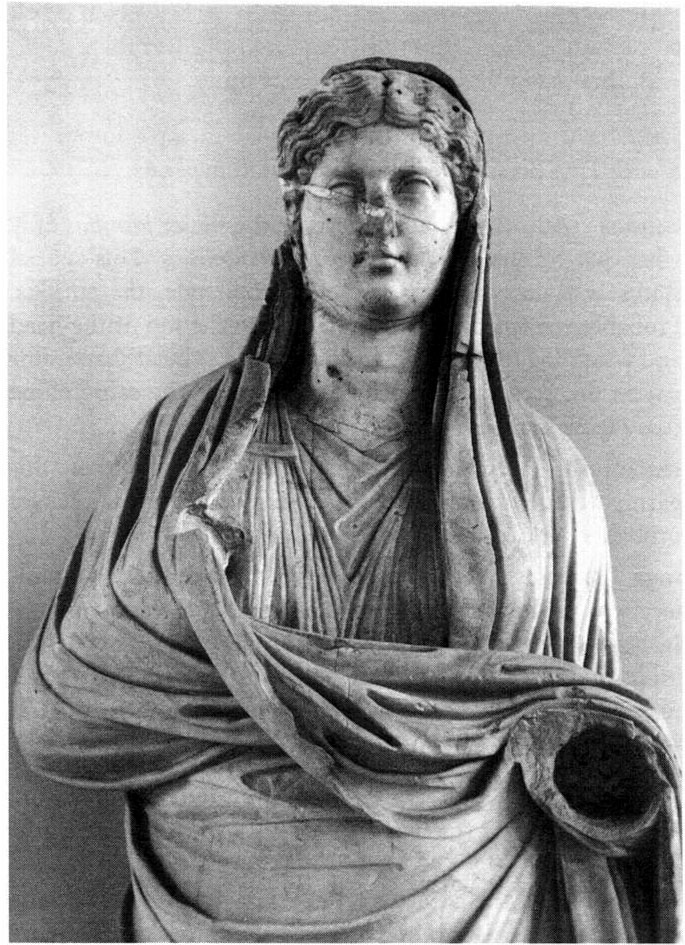 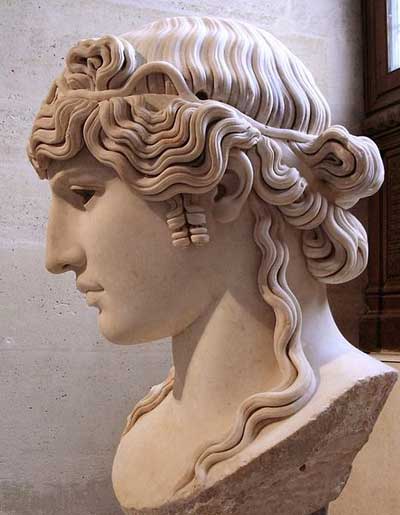 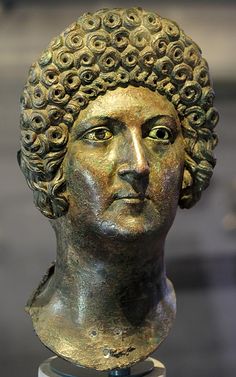 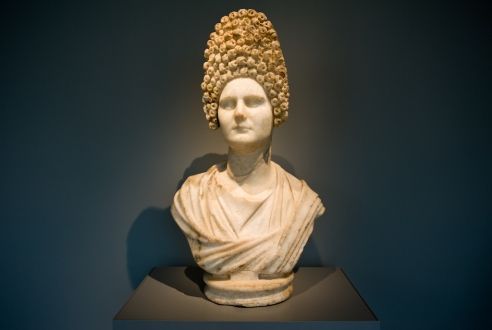 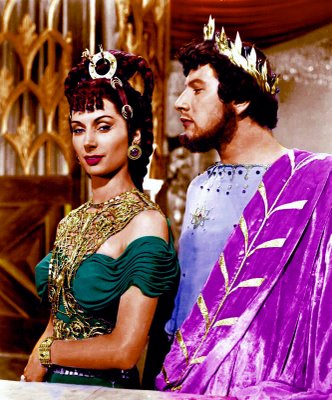 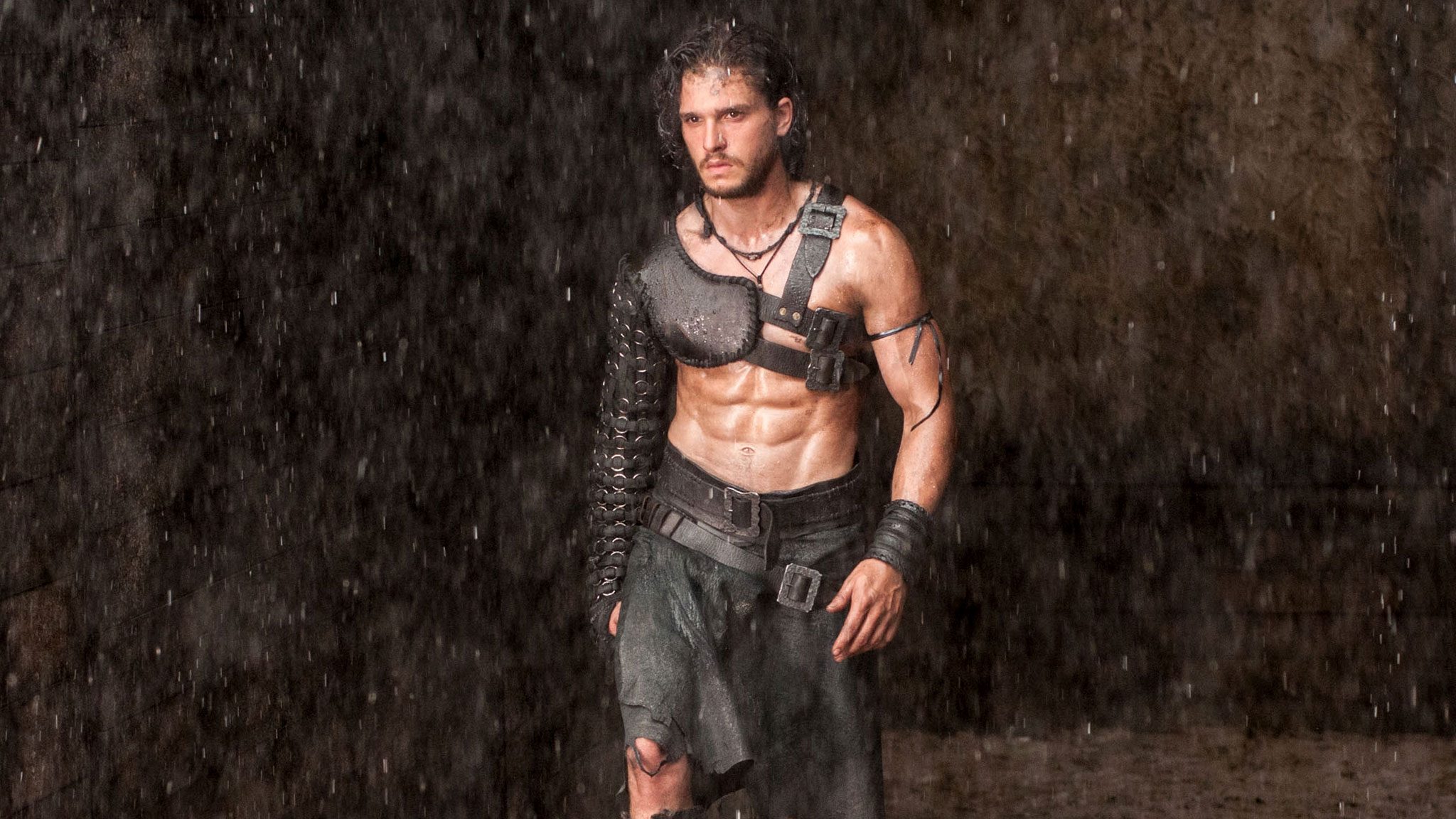 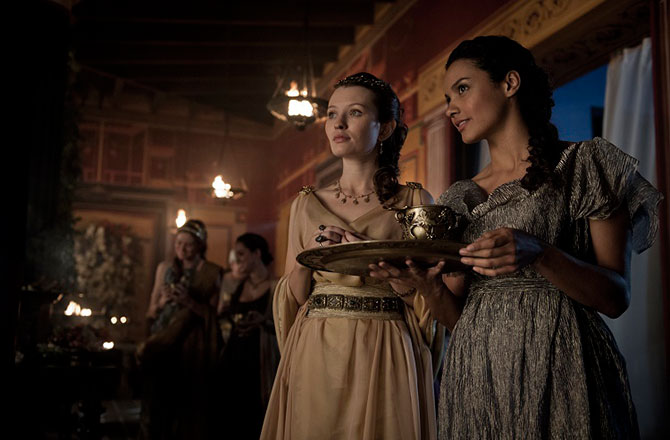 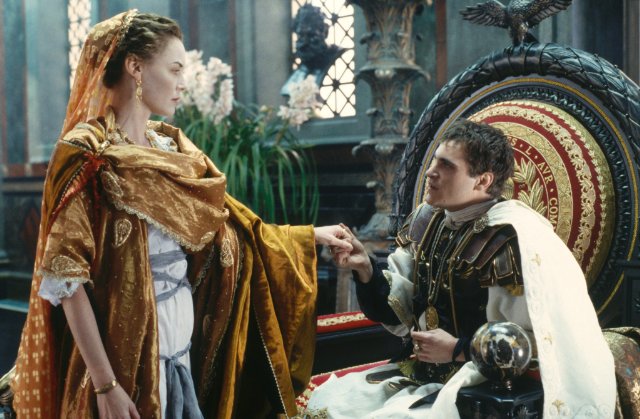 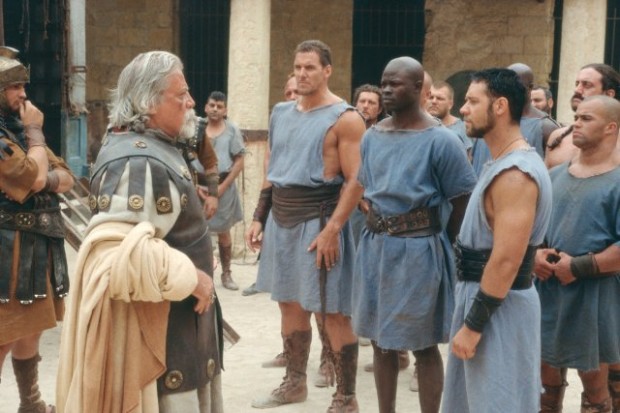 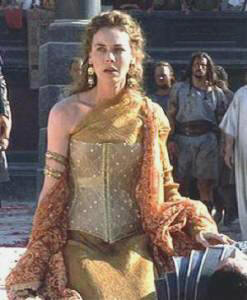 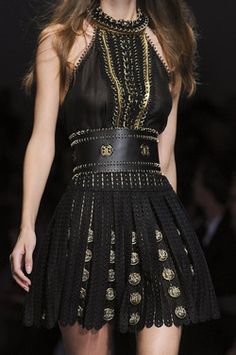 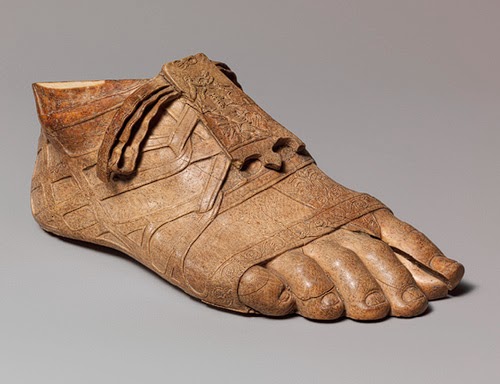 BYZANTIUM
(400 C.E. – 1453 C.E.)
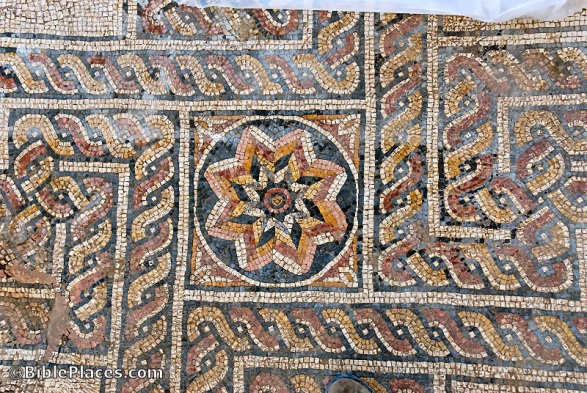 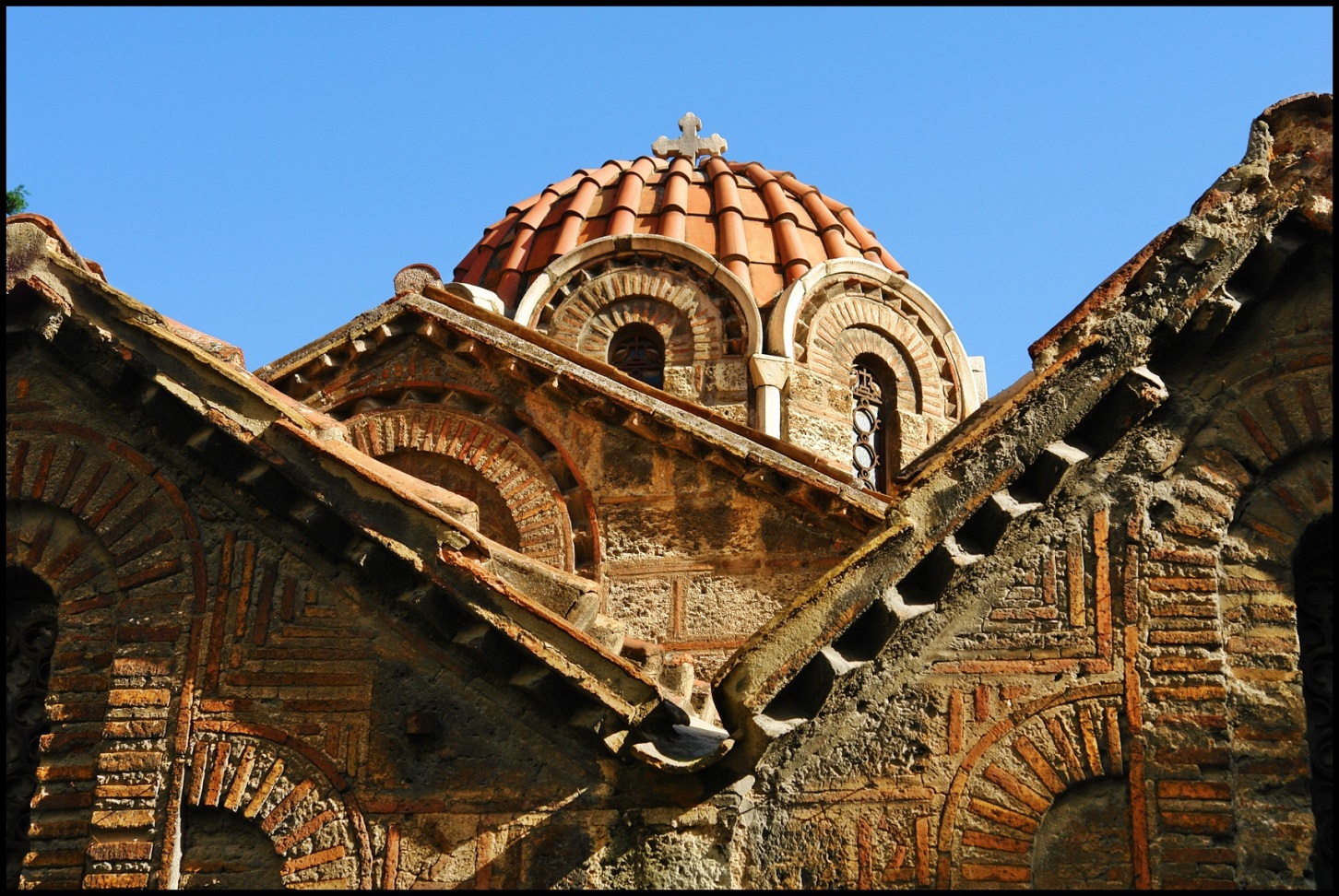 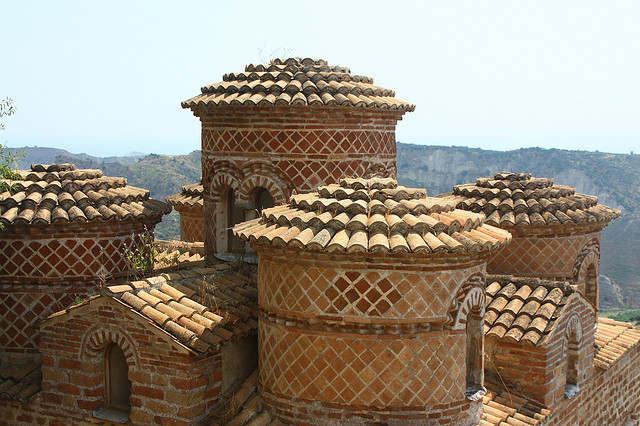 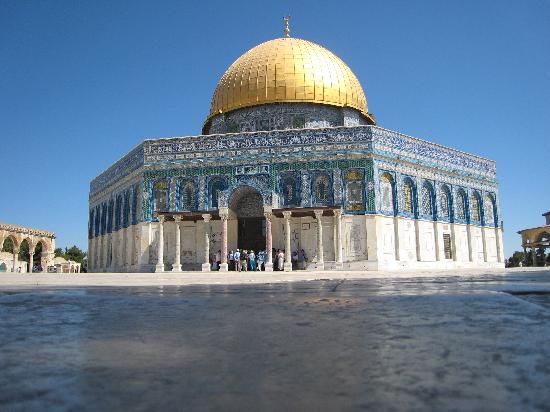 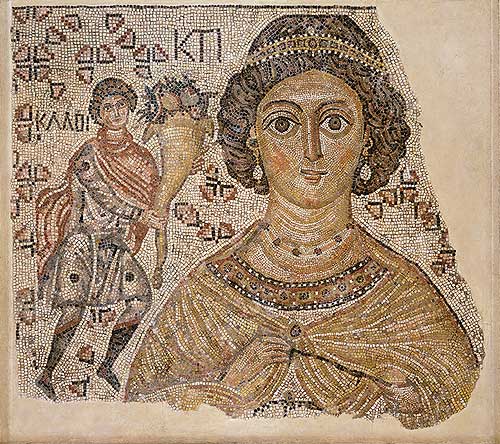 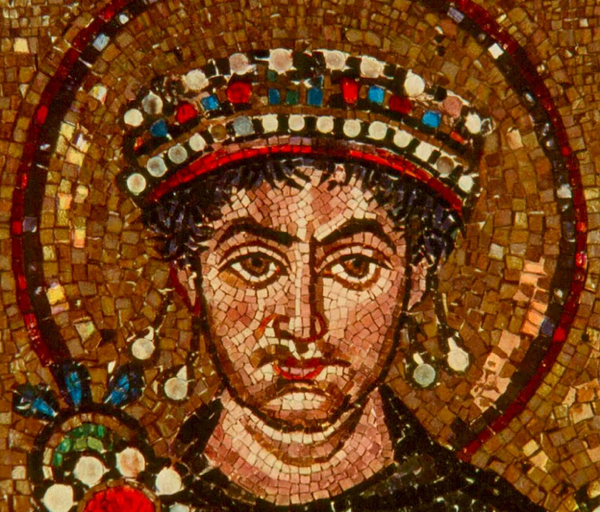 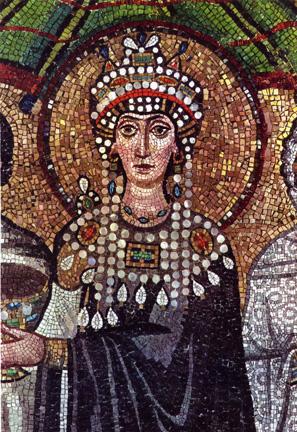 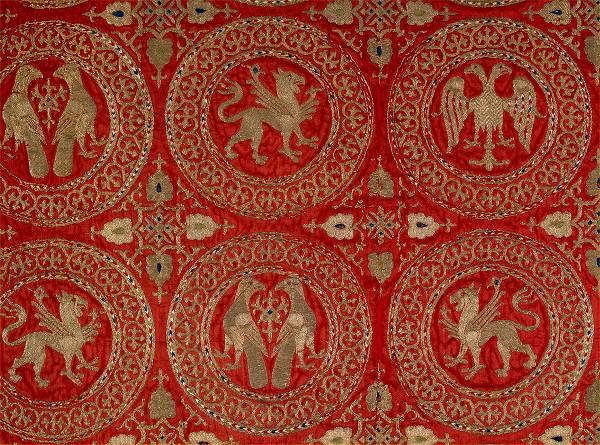 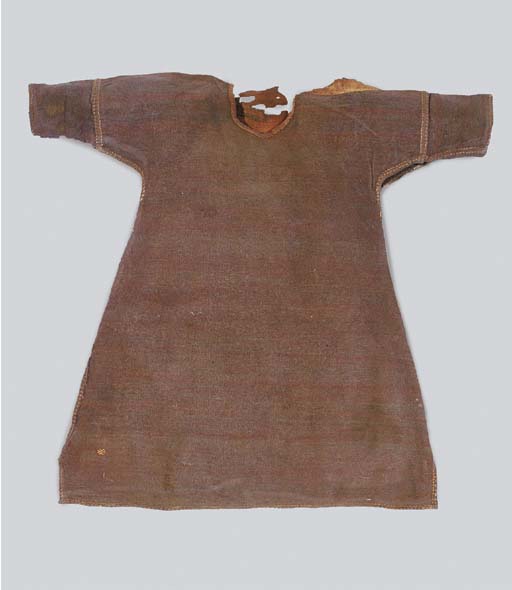 TUNICA
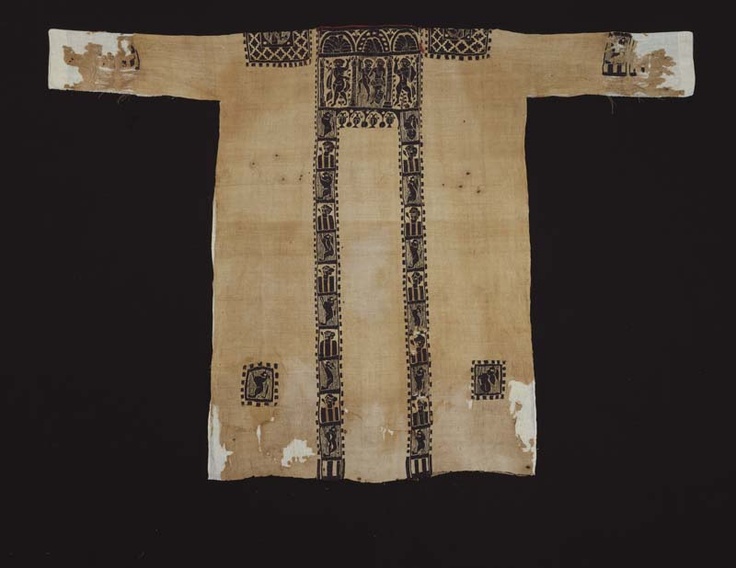 CLAVI
SEMENTAE
DALMATICA
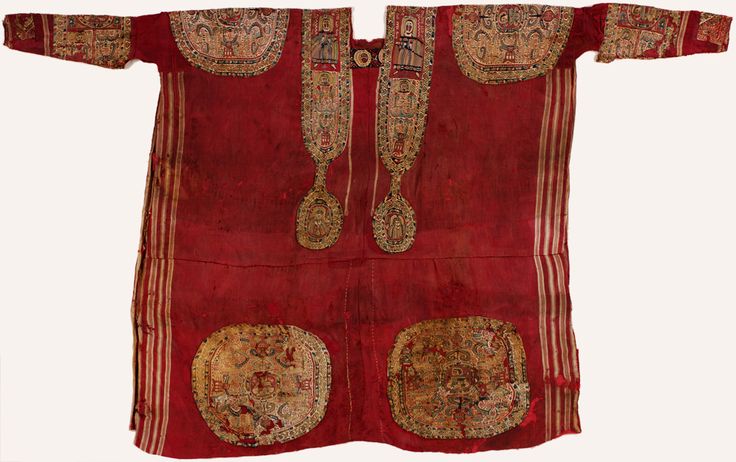 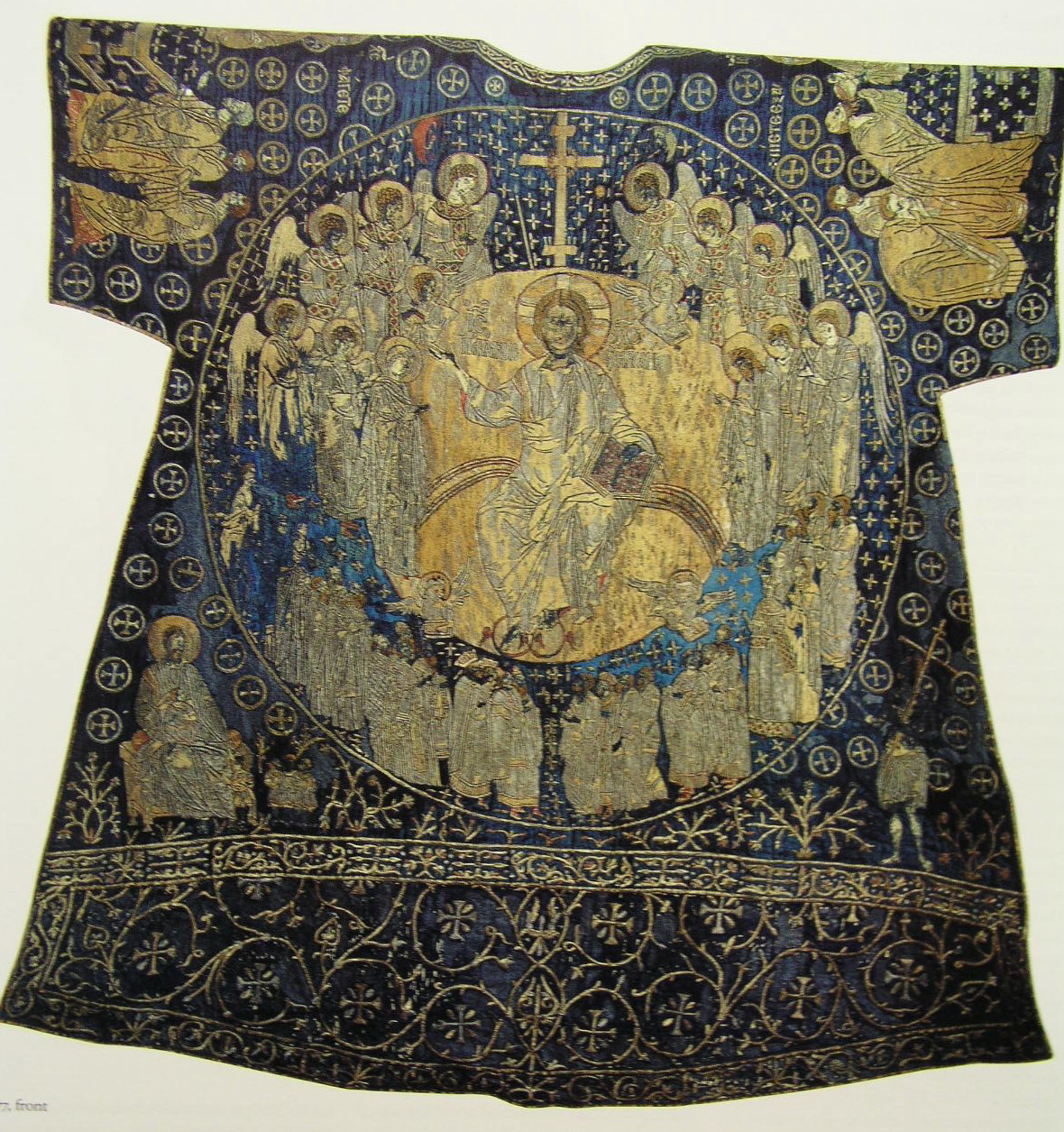 CHARLEMAGNE’S DALMATICA
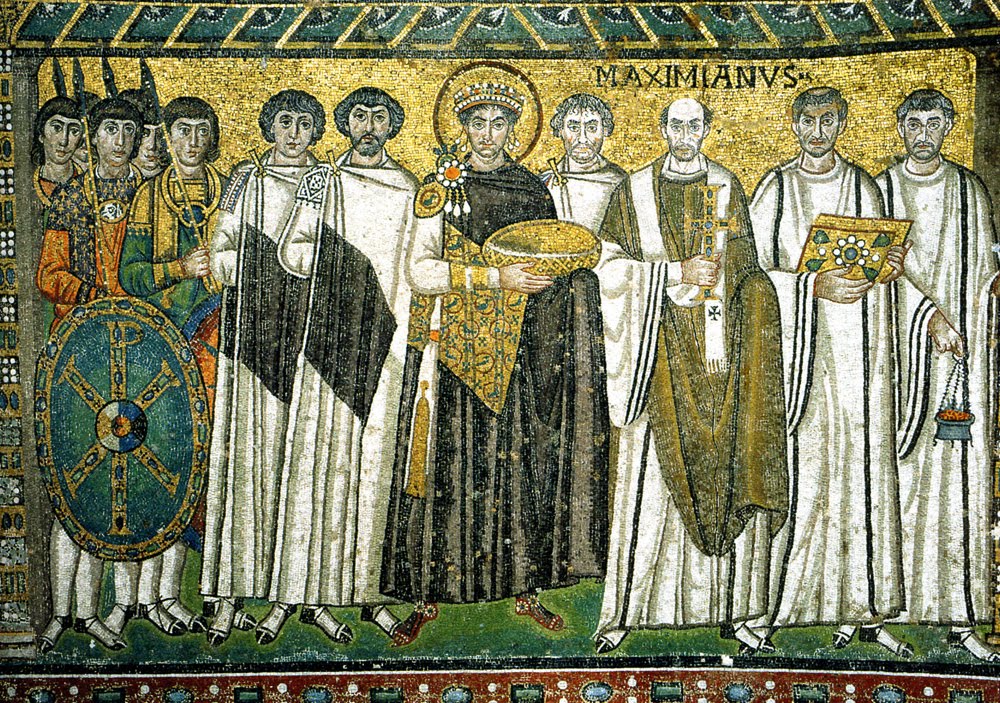 TABLION
CLAVI
PALLIUM
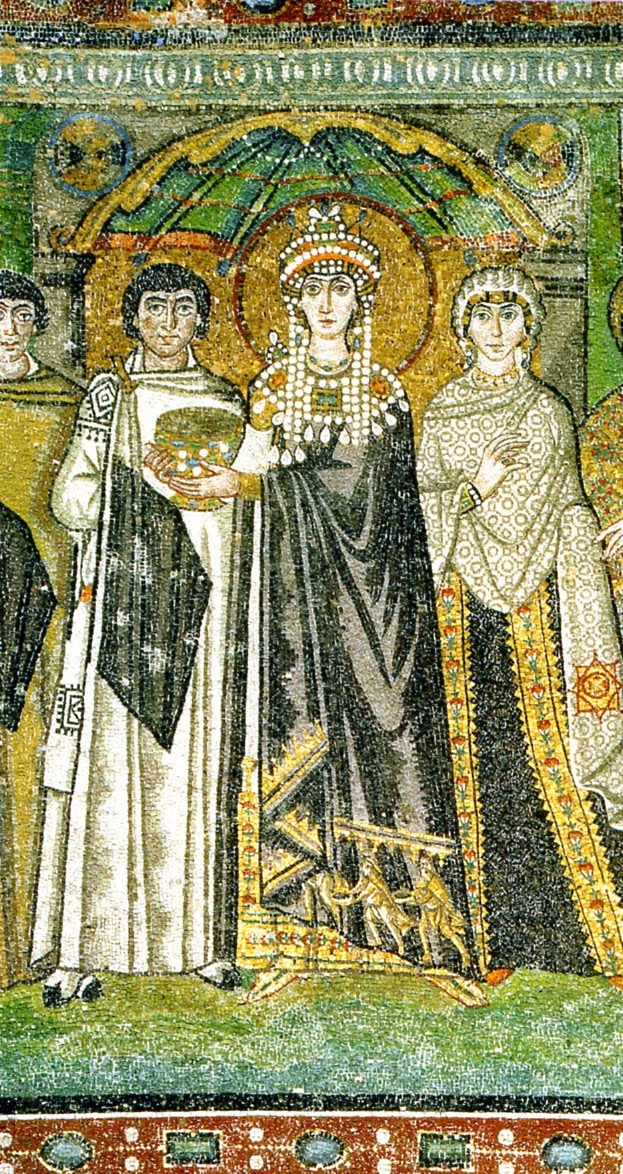 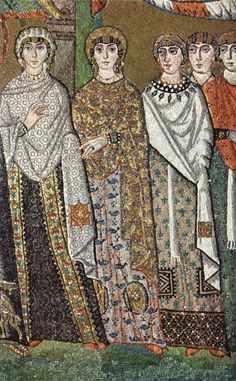 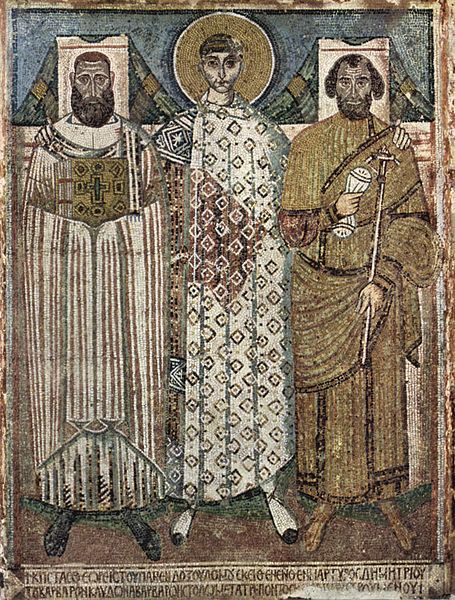 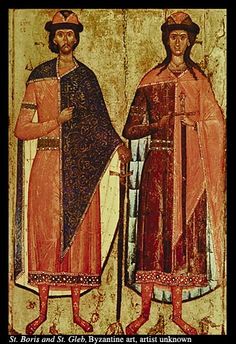 MANTLE
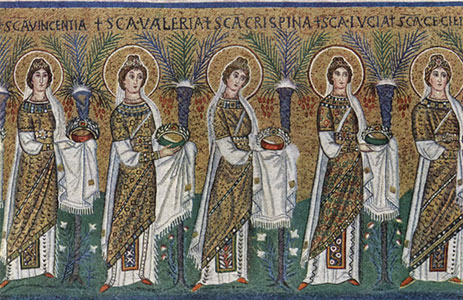 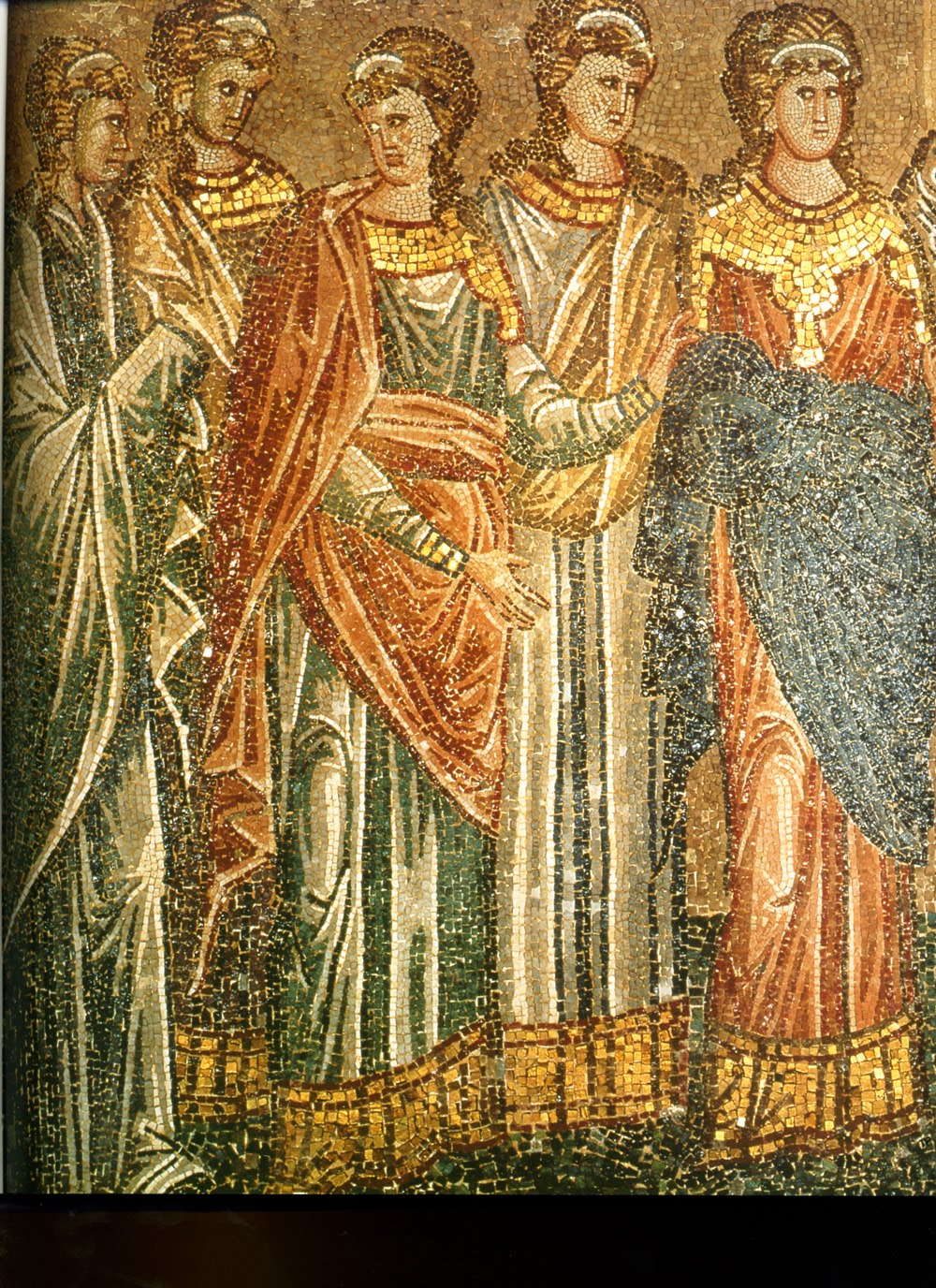 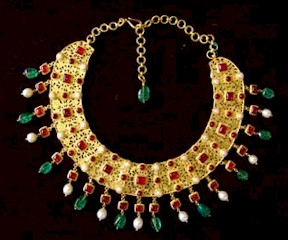 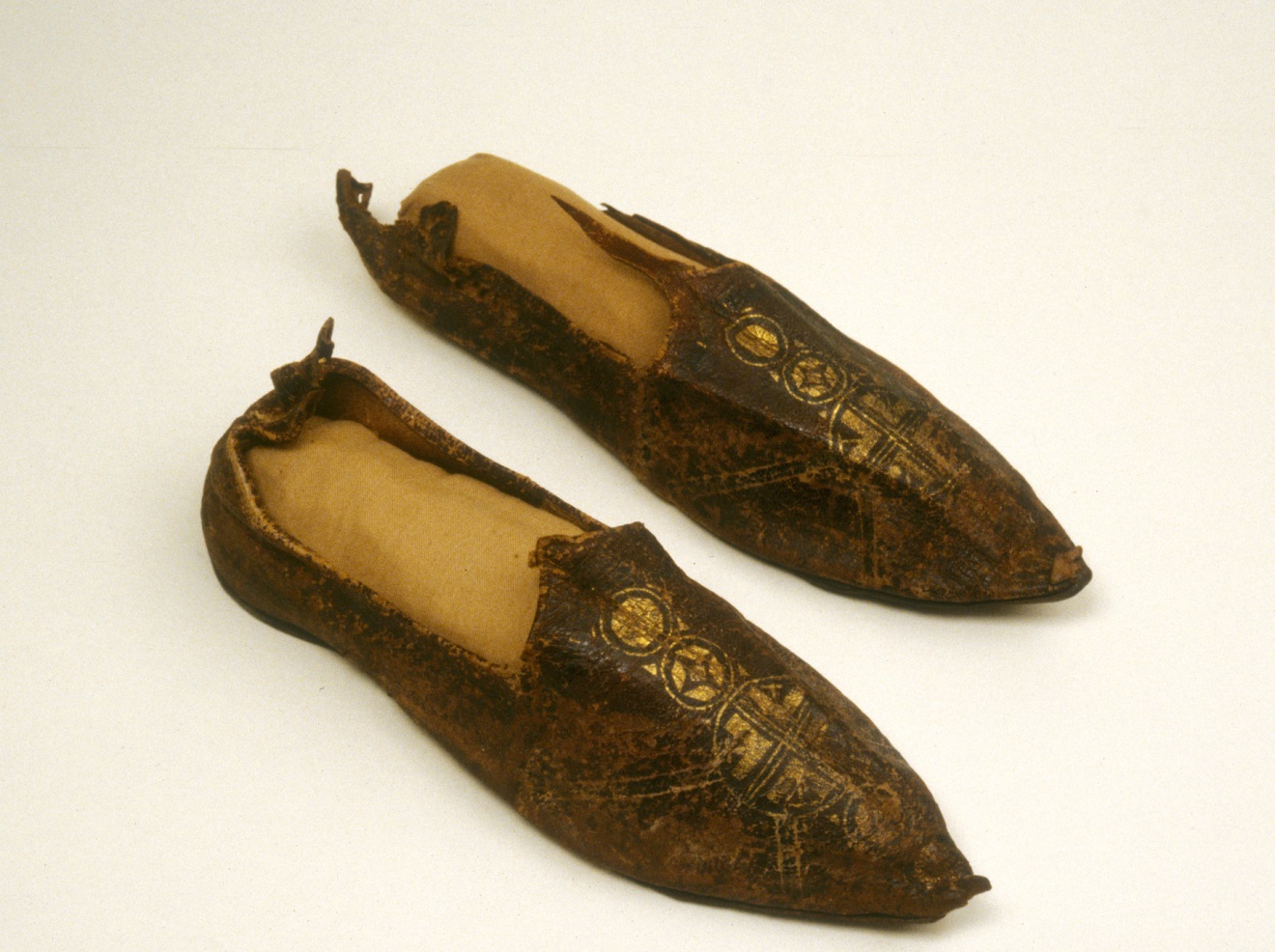 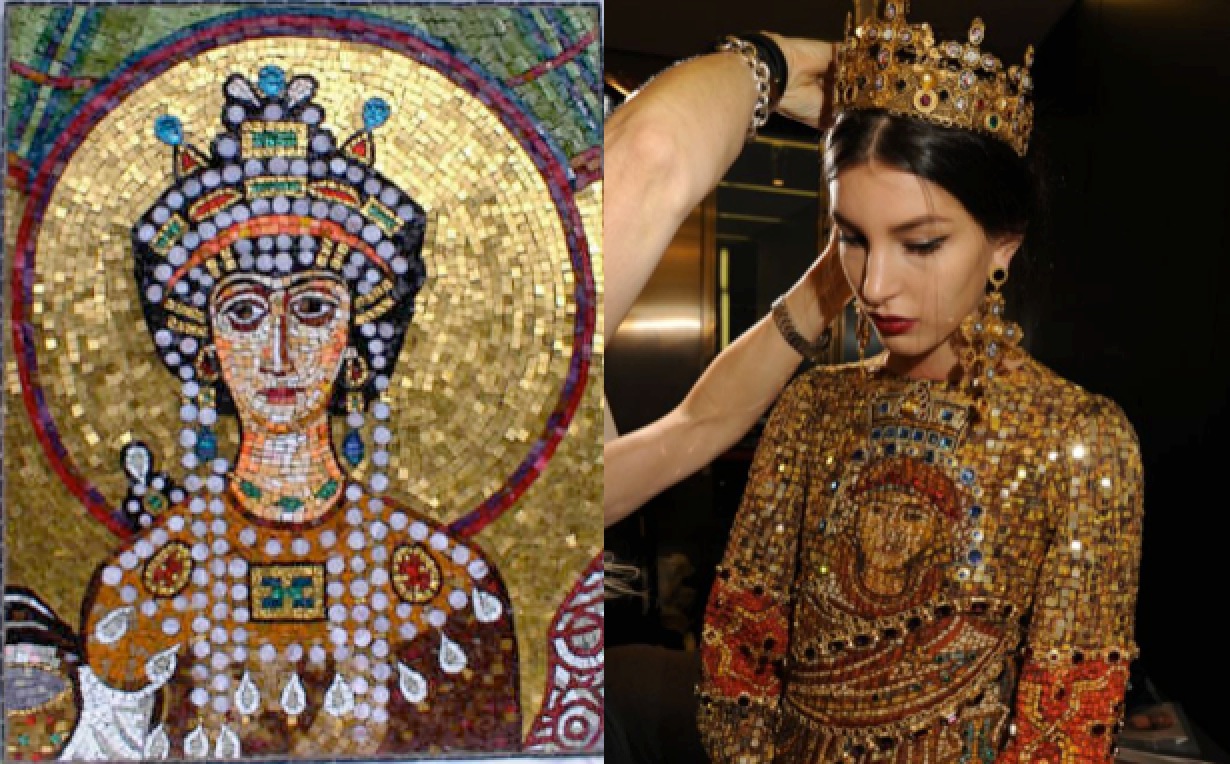 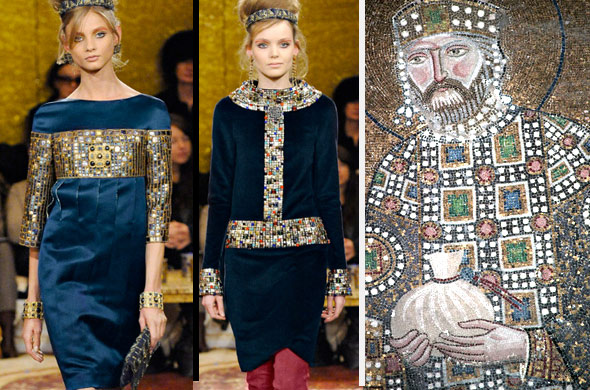 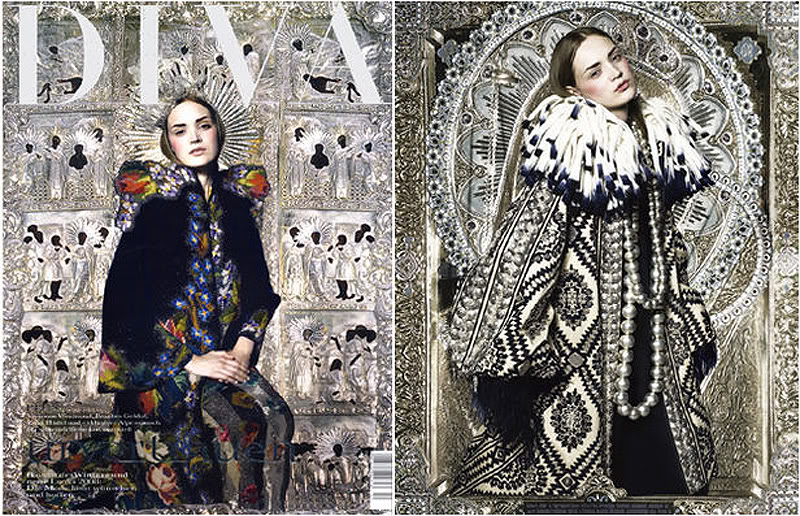 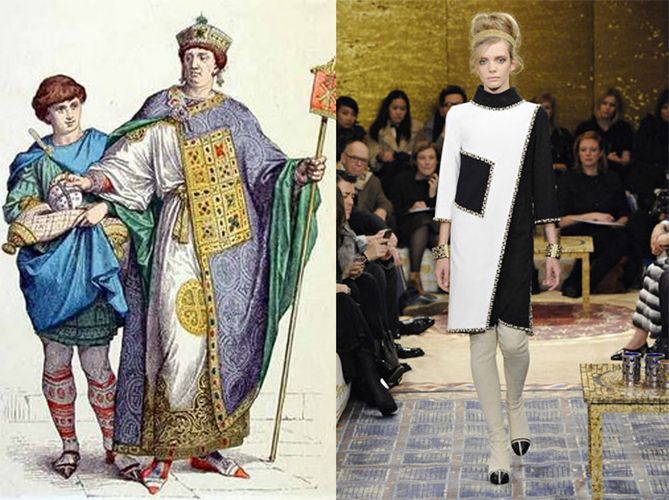 ROMAN
1. Spartacus (1960)
2. Rome (2005)
4. Agora (2009)

BYZANTINE
1. Theodora, Slave Empress (1954)